Какими учебниками на самом деле пользуются учителя?
Александр Милкус,
Заведующий лабораторией образовательной и молодежной журналистики
НИУ ВШЭ
2018
Cокращение ФПУ с 1376 до 863 наименований учебных пособий
2
Декабрь 2018
Проведение опроса
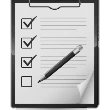 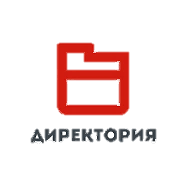 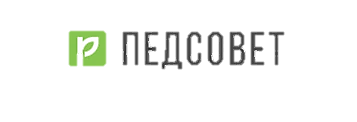 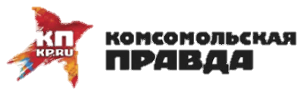 Размещение анкеты на сайтах
2075
Заполненных анкет от учителей
3
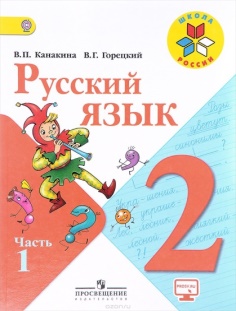 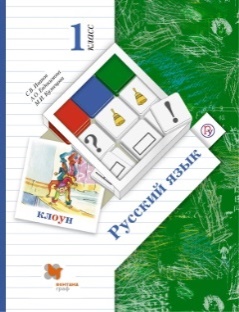 Русский язык
(начальная школа)
Учебник Бунеева был исключен из ФПУ в 2014 г. По нему продолжают преподавать 13% учителей
Иванов С.В., 
Евдокимова А.О.
18%.
Канакина В.П., 
Горецкий В.Г.
29%
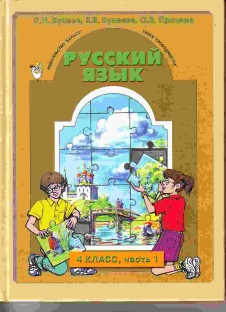 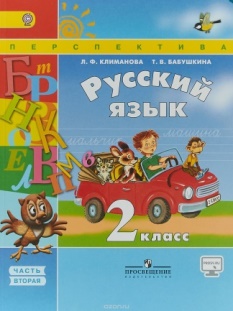 Климанова Л.Ф., 
Бабушкина Т.В.
16%
Бунеев Р.Н., 
Бунеева Е.В.
13%
4
Литературное чтение (начальная школа)
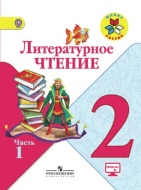 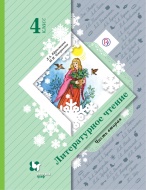 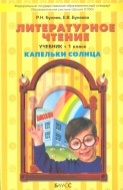 Климанова Л.Ф., 
Горецкий В.Г. и др.
50%
Бунеев Р.Н., 
Бунеева Е.В.
13%
Ефросинина Л.А.
19%
5
Аналогично русскому языку, учебник Бунеева по литературному чтению был исключен из ФПУ в 2014 г. По нему продолжают преподавать 13% учителей
Математика (начальная школа)
Учебник Петерсон был исключен из ФПУ в 2014г. 
На декабрь 2018 по нему продолжало учить 45% наших учителей. 
В перечень учебников на 2019-2020 г. учебник есть.
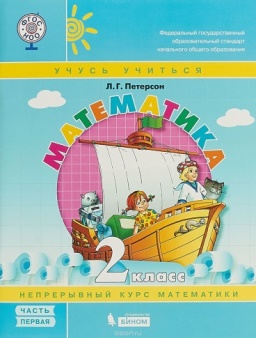 Петерсон Л.Г.
45%
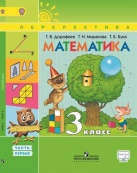 Дорофеев Г.В., 
Миракова Т.Н., 
Бука Т.В. 
16%
Моро М.И., 
Бантова М.А. 
и др.
28%
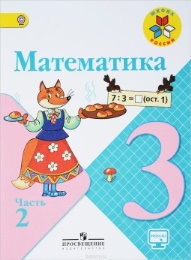 6
Английский язык(начальная школа)
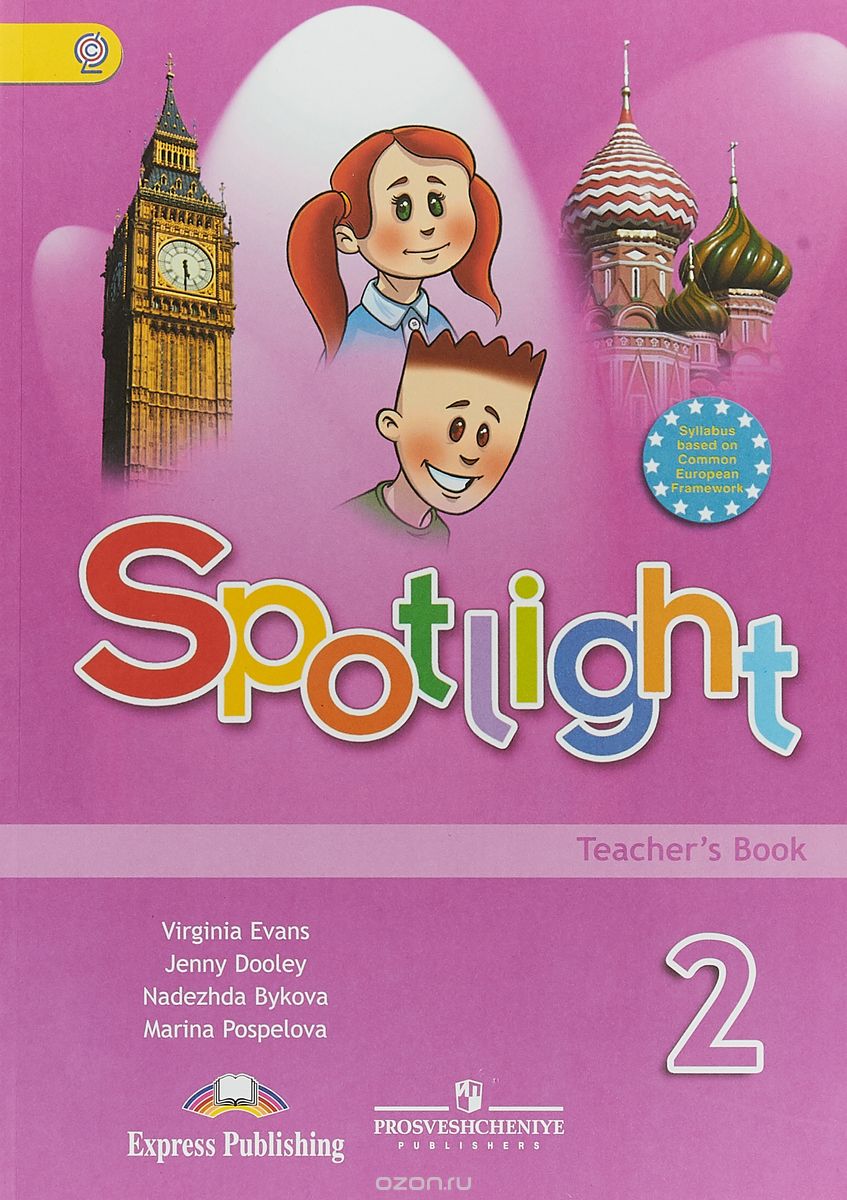 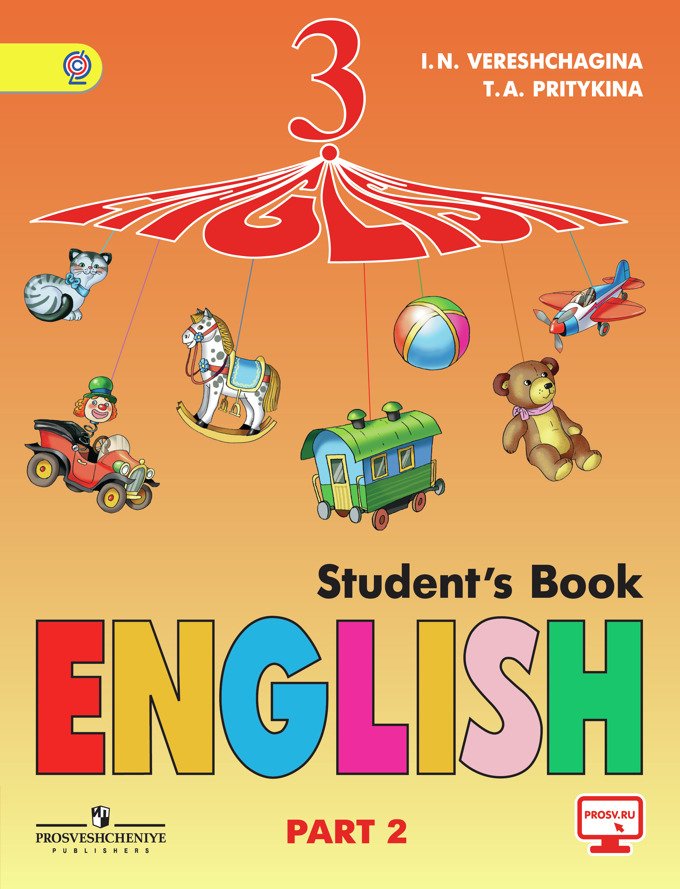 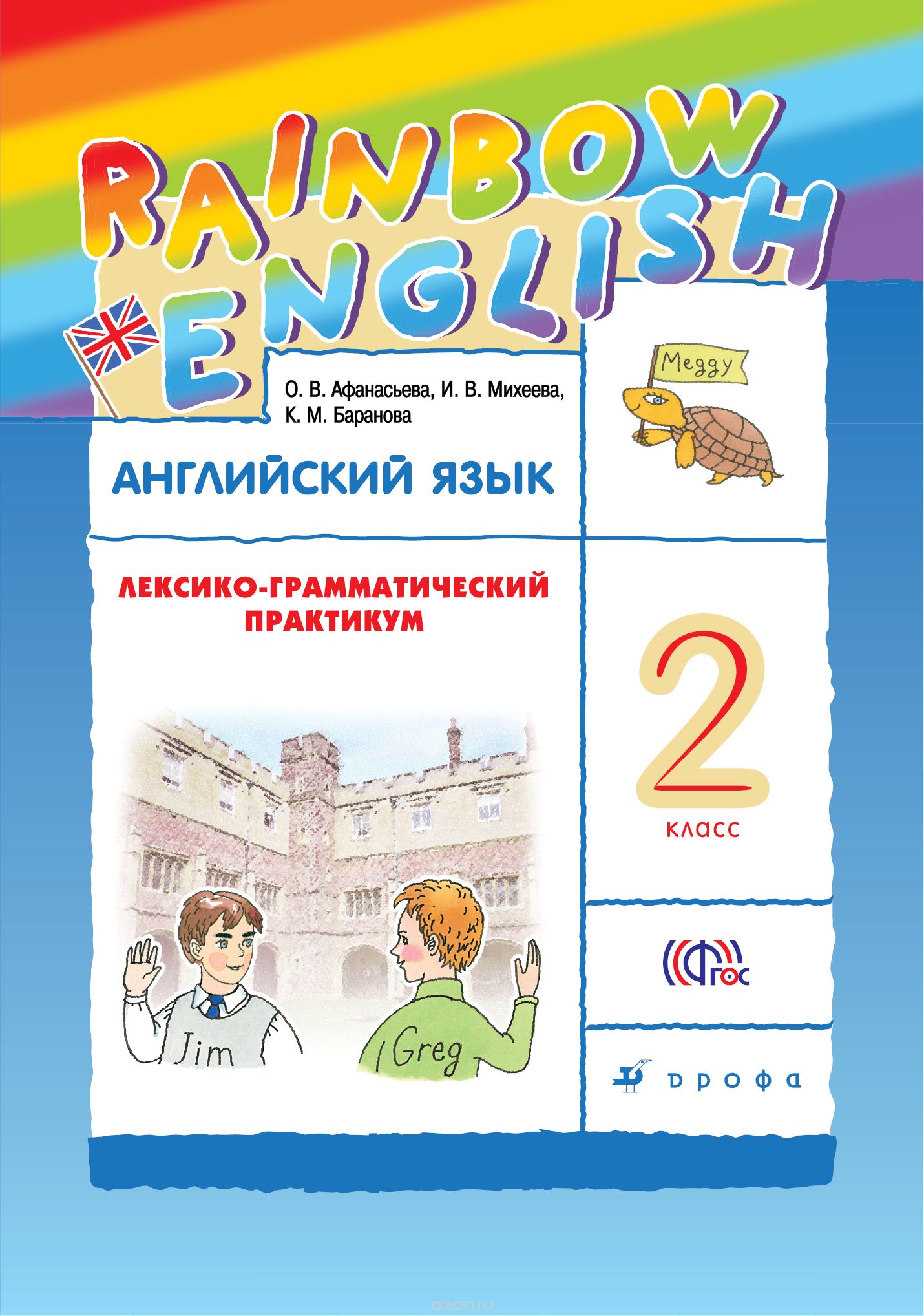 Быкова Н.И., 
Дули Д., 
Поспелова М.Д. и др.
22%
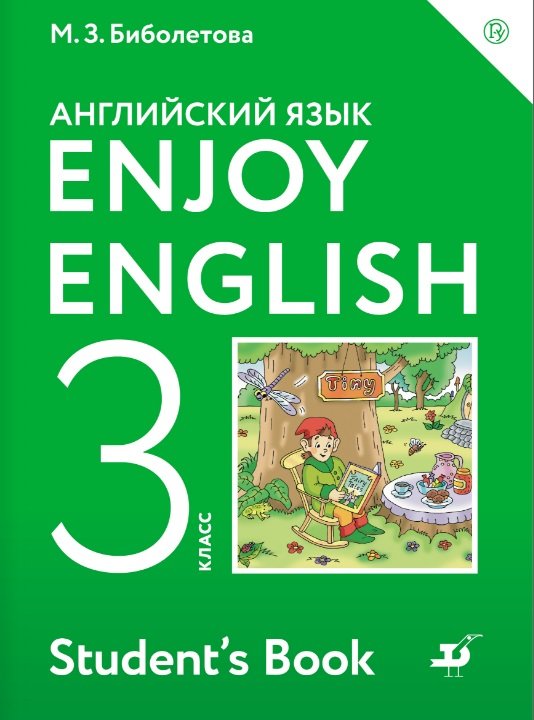 Верещагина И.Н.,
 Притыкина Т.А. и др.
12%
Биболетова М.З и др.
16%
Афанасьева О.В., 
Михеева И.В.
12%
7
Русский язык(Средняя школа)
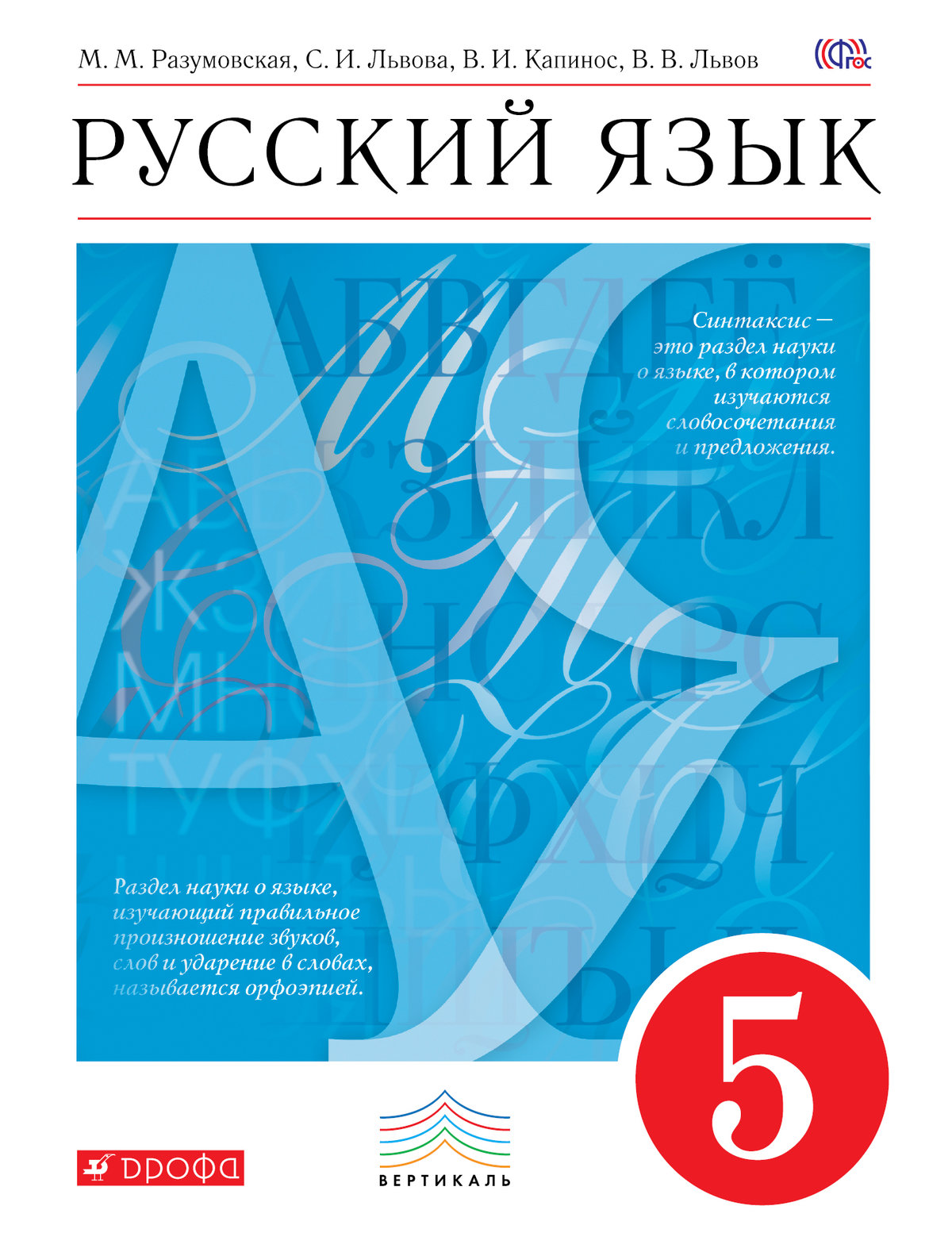 Разумовская М.М. и др. 
16%
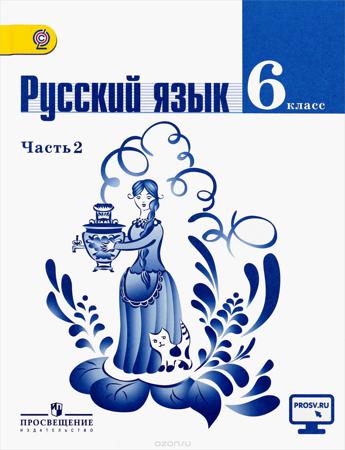 Ладыженская Т.А., 
Баранов М.Т., 
Тростенцова Л.А. и др. 
48%
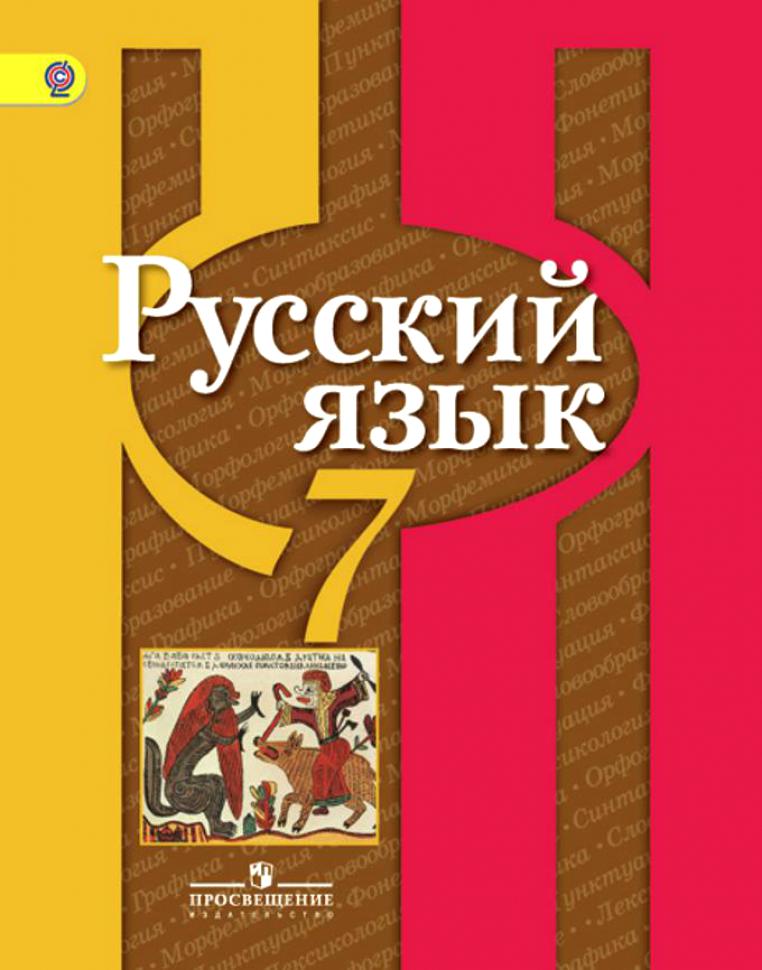 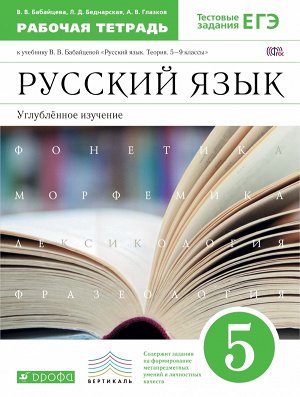 Бабайцева В.В. и др. 
16%
Рыбченкова Л.М., 
Александрова О.М. и др.
11%
8
Литература(средняя школа)
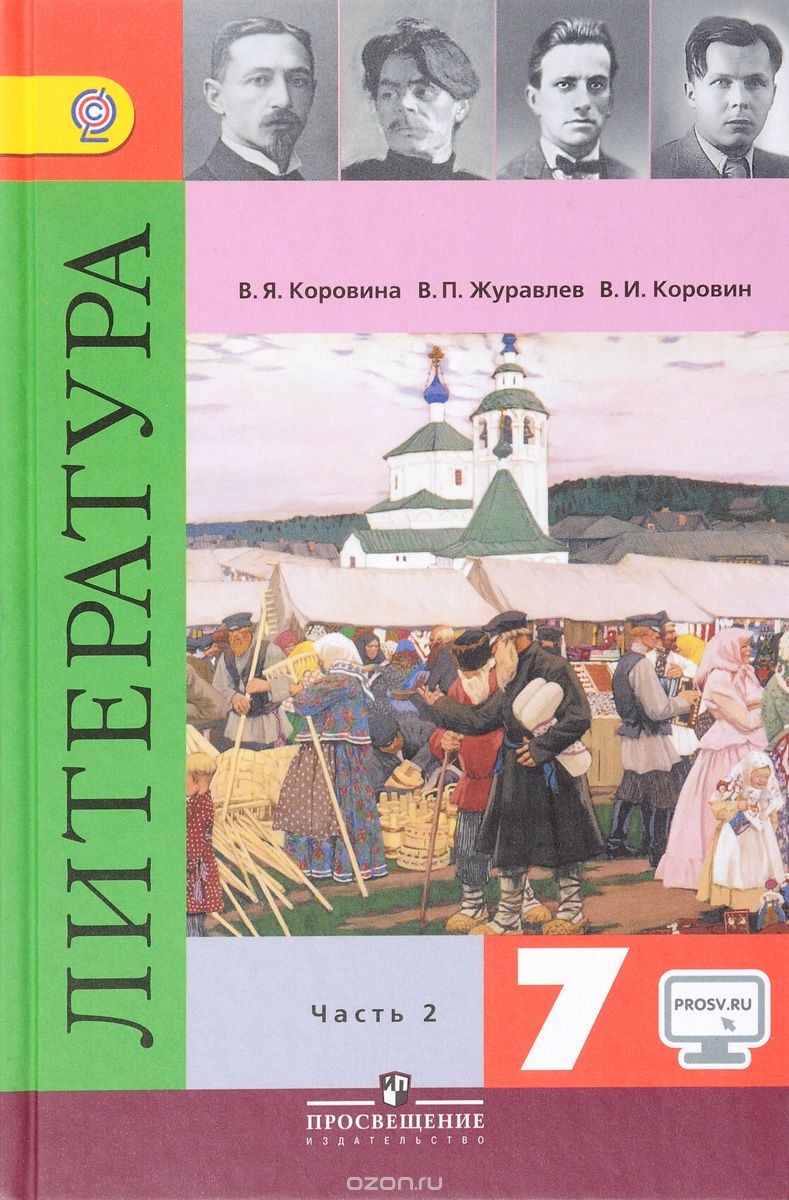 Коровина В.Я., 
Журавлев В.П., 
Коровин В.И.
66%
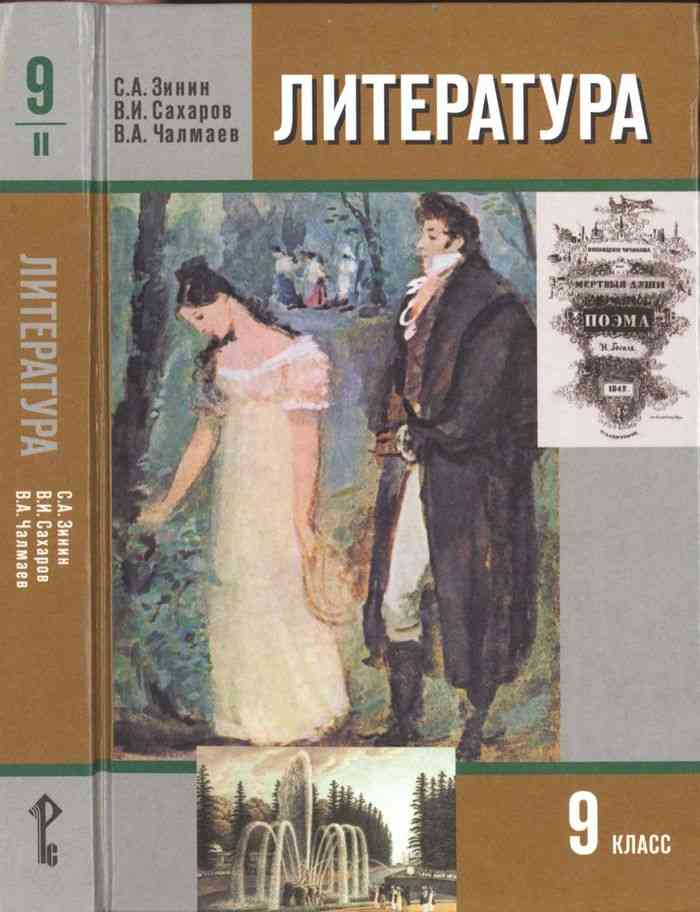 Зинин С.А., Чалмаев 
В.А Сахаров В.И.
8%
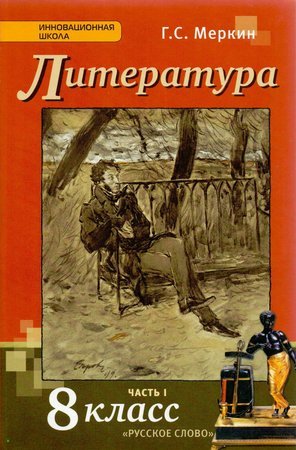 Меркин Г.С. 
14%
9
Английский язык(средняя школа)
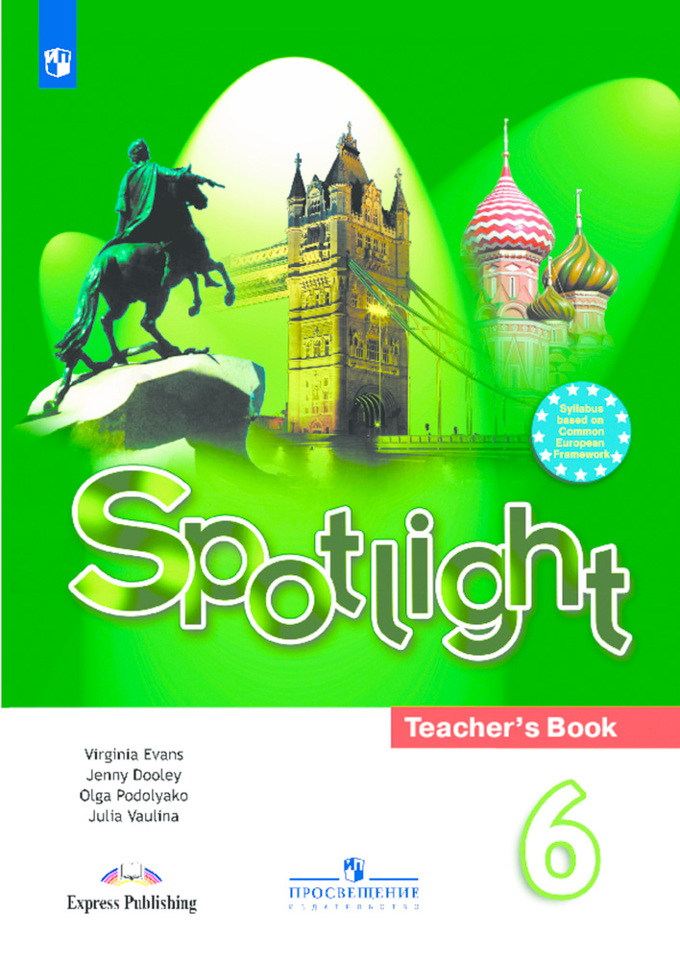 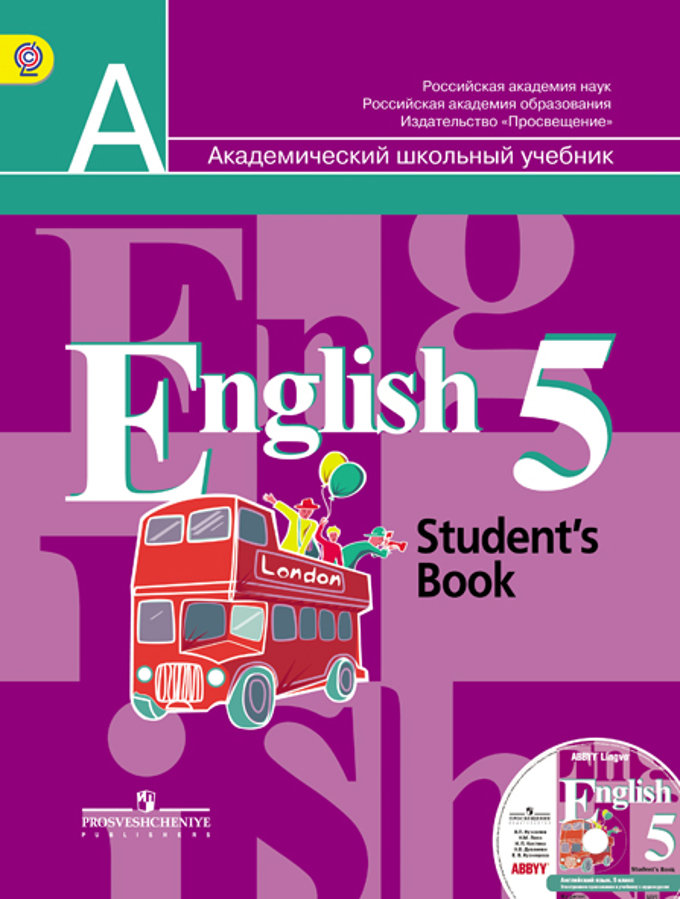 Кузовлев В.П., 
Лапа Н.М. и др.
17%
Ваулина Ю.Е., Дули Д., Подоляко О.Е. и др. 
34%
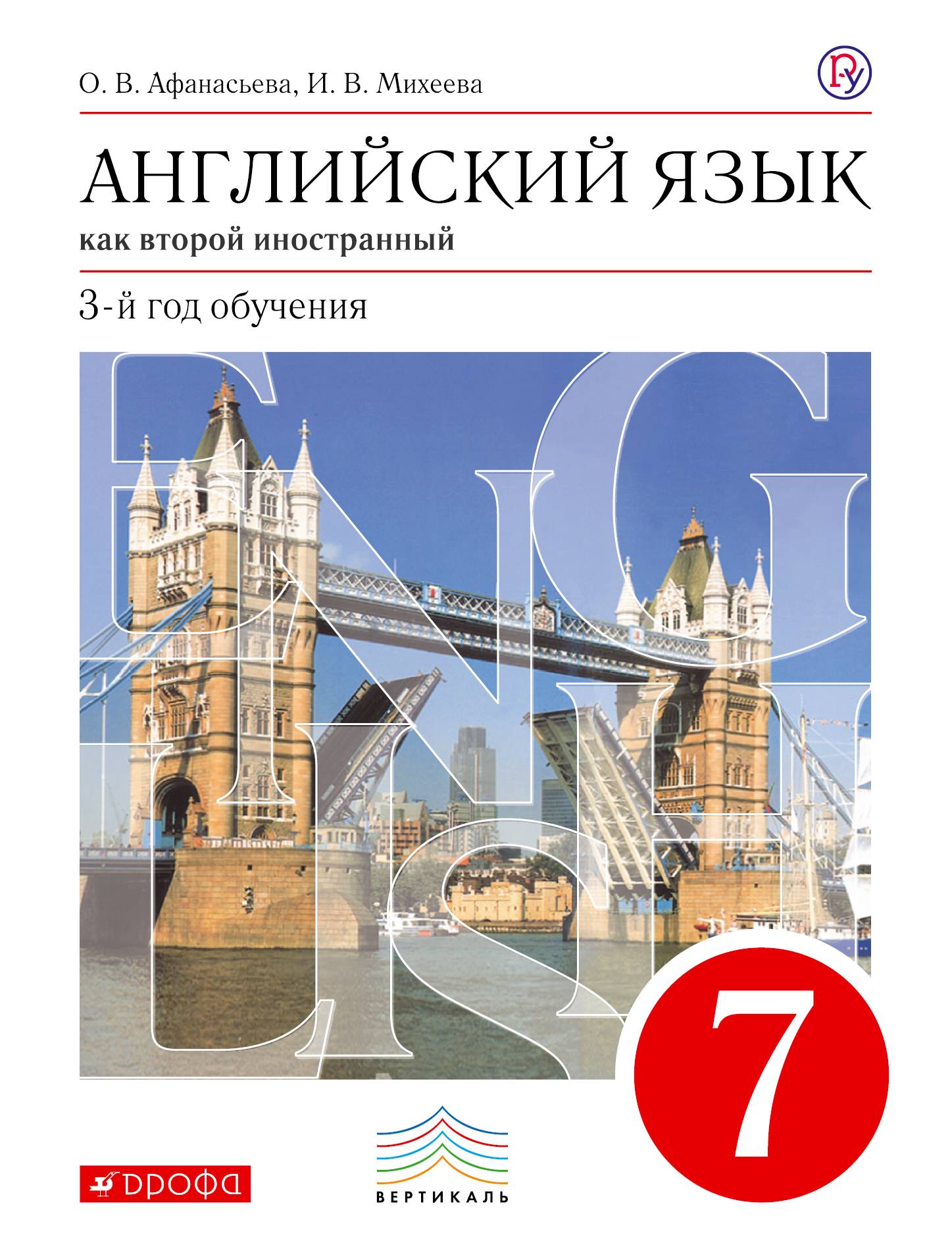 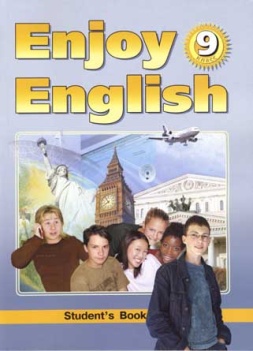 Афанасьева О.В.,
 Михеева И.В. 
22%
Биболетова М.З. и др. 
12%
10
Математика (средняя школа)
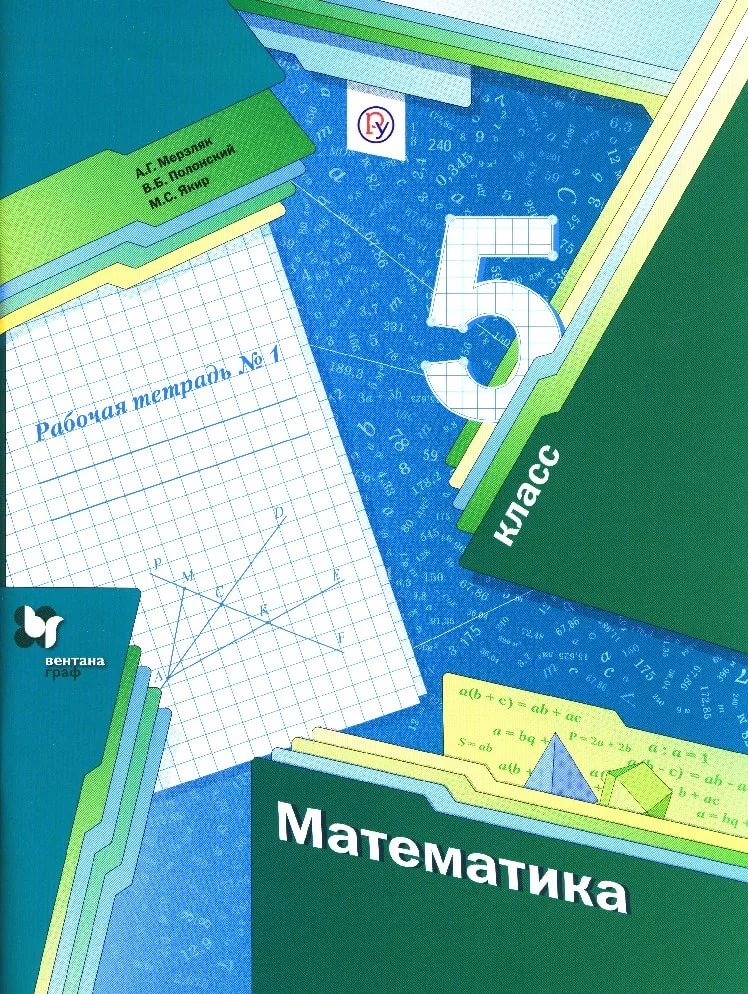 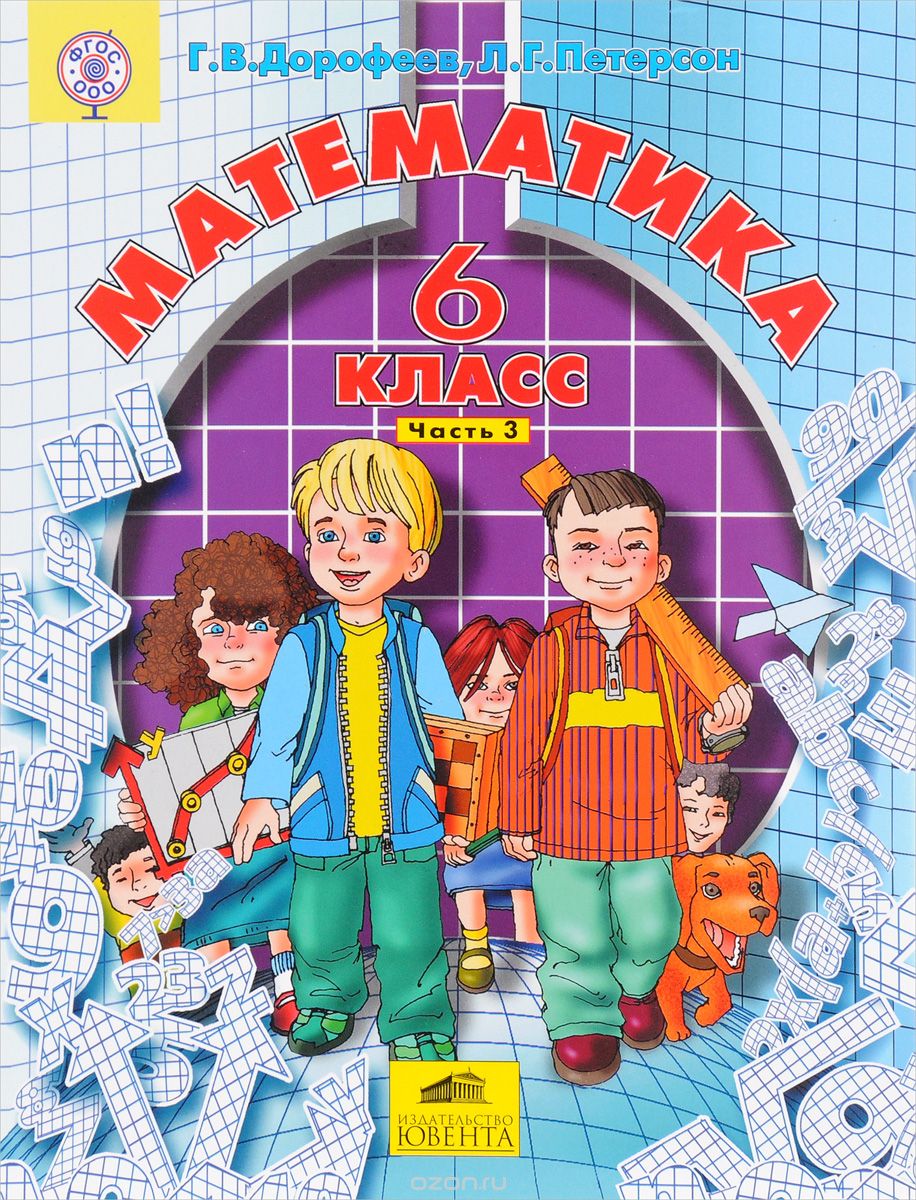 Мерзляк А.Г., 
Полонский В.Б., 
Якир М.С.
34%
Дорофеев Г.В., 
Петерсон Л.Г. 
25%
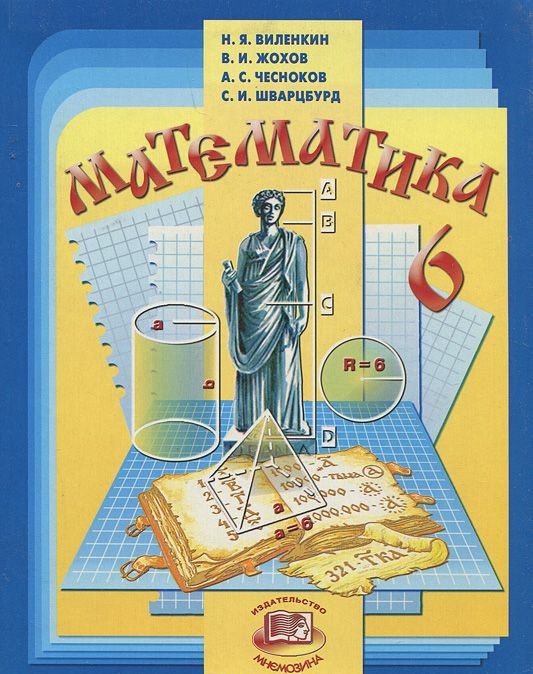 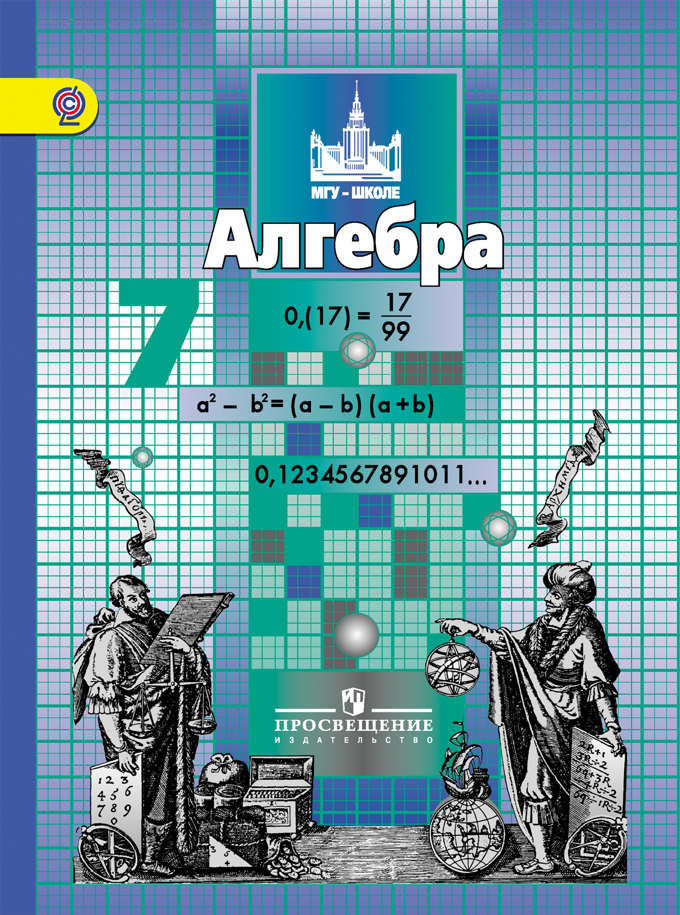 Виленкин Н.Я., 
Жохов В.И., 
Чесноков А.С. и др.
33%
Никольский С.М., 
Потапов М.К., 
Решетников Н.Н. и др. 18%
11
Алгебра (средняя школа)
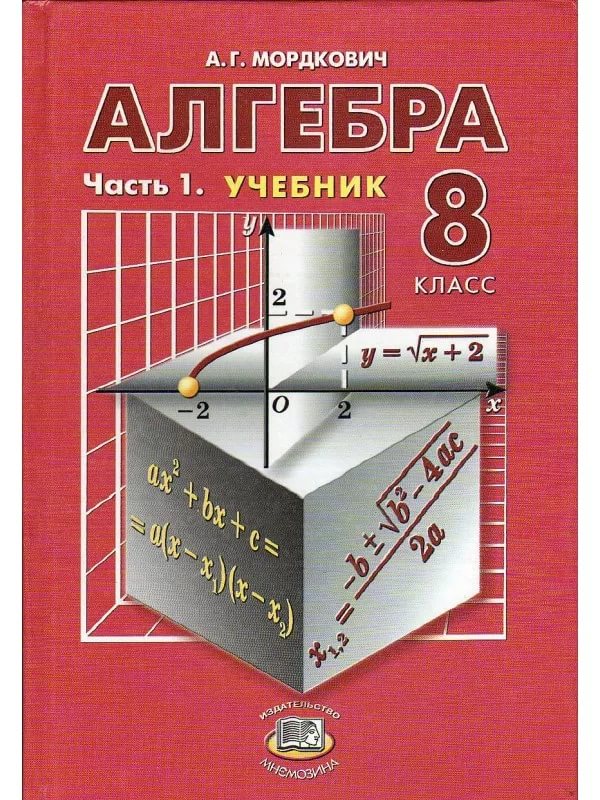 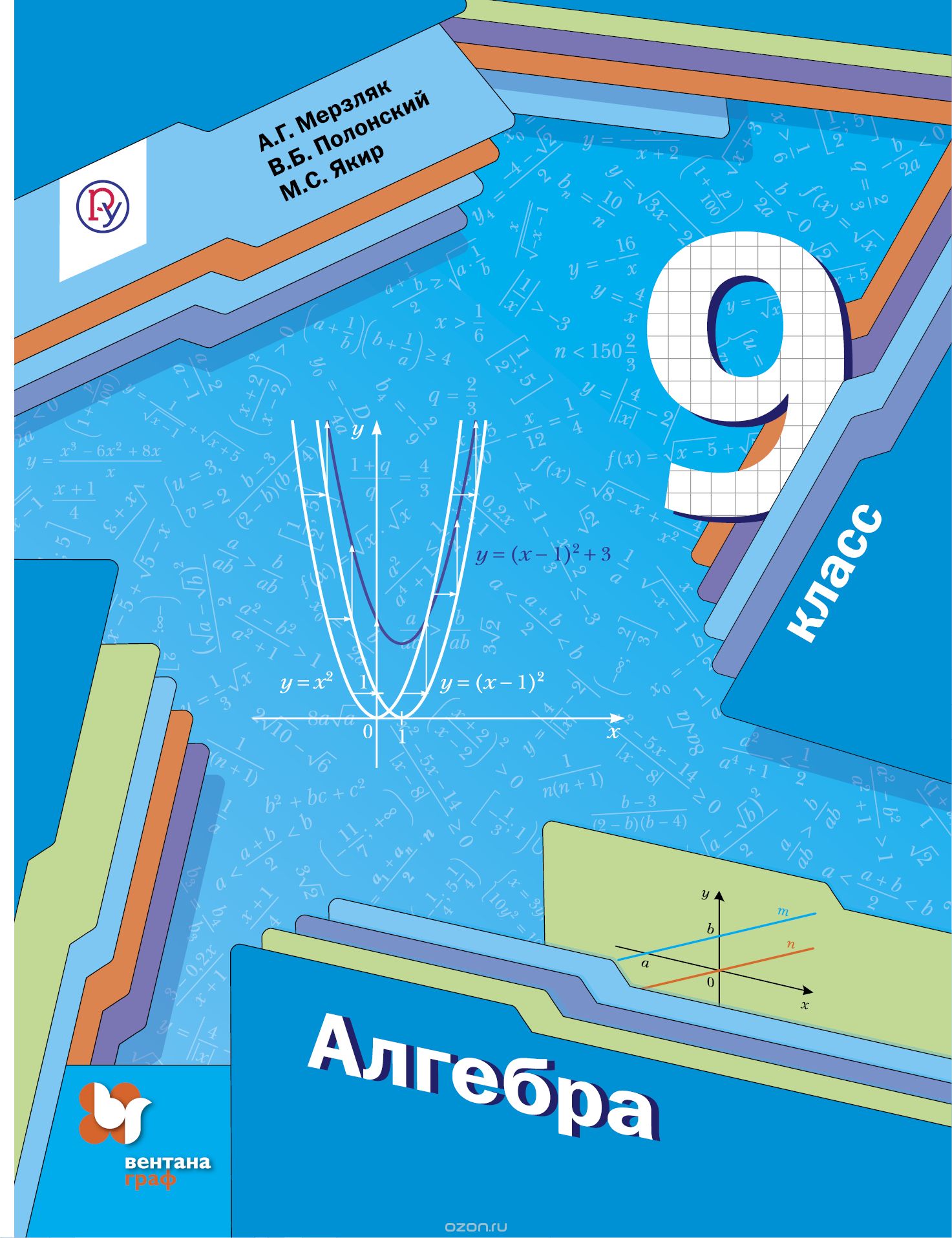 Мерзляк А.Г., 
Полонский В.Б., Якир М.С. 
17%
Мордкович А.Г. 
32%
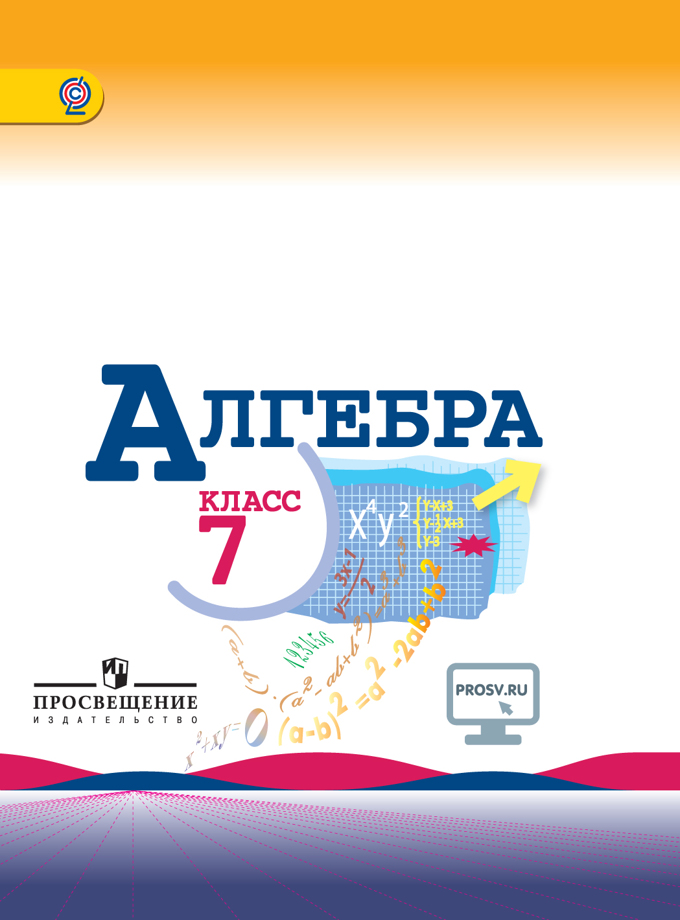 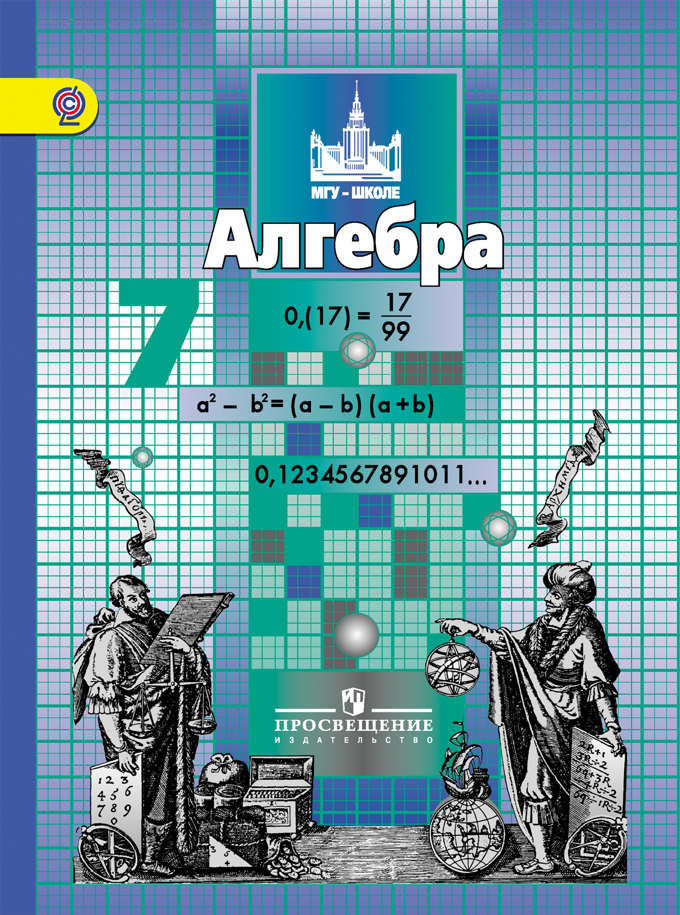 Никольский С.М., Потапов М.К., Решетников Н.Н. и др. 
14%
Макарычев Ю.Н., 
Миндюк Н.Г. и др. / Под ред. Теляковского С.А.
29%
12
Геометрия (средняя школа)
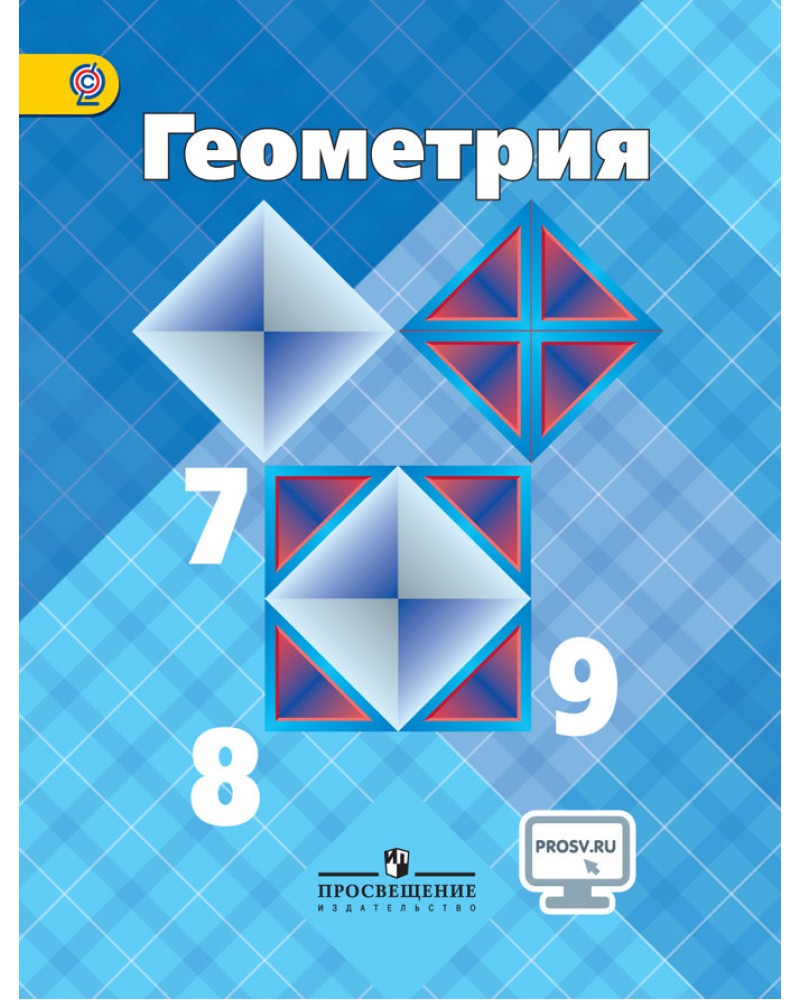 Атанасян Л.С., 
Бутузов В.Ф., 
Кадомцев С.Б. и др. 
84%
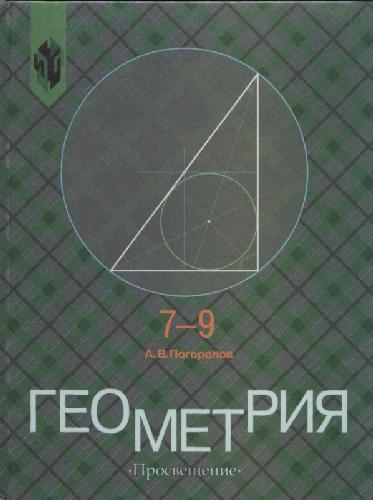 Погорелов А.В. 
10%
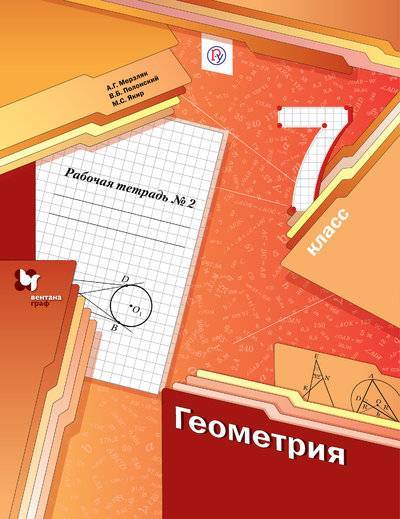 Мерзляк А.Г., 
Полонский В.Б., 
Якир М.С. 
18%
13
Обществознание (средняя школа)
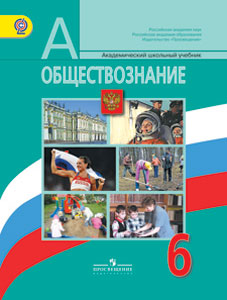 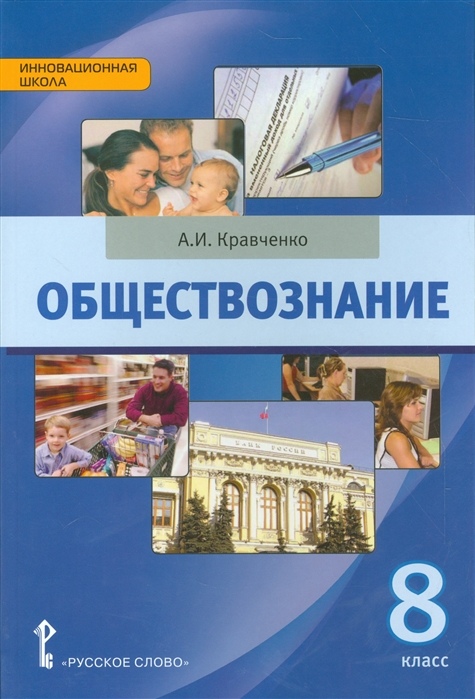 Линия УМК под ред. Боголюбова Л.Н. 
88%
Кравченко А.И. и др. 
10%
14
Физика (средняя школа)
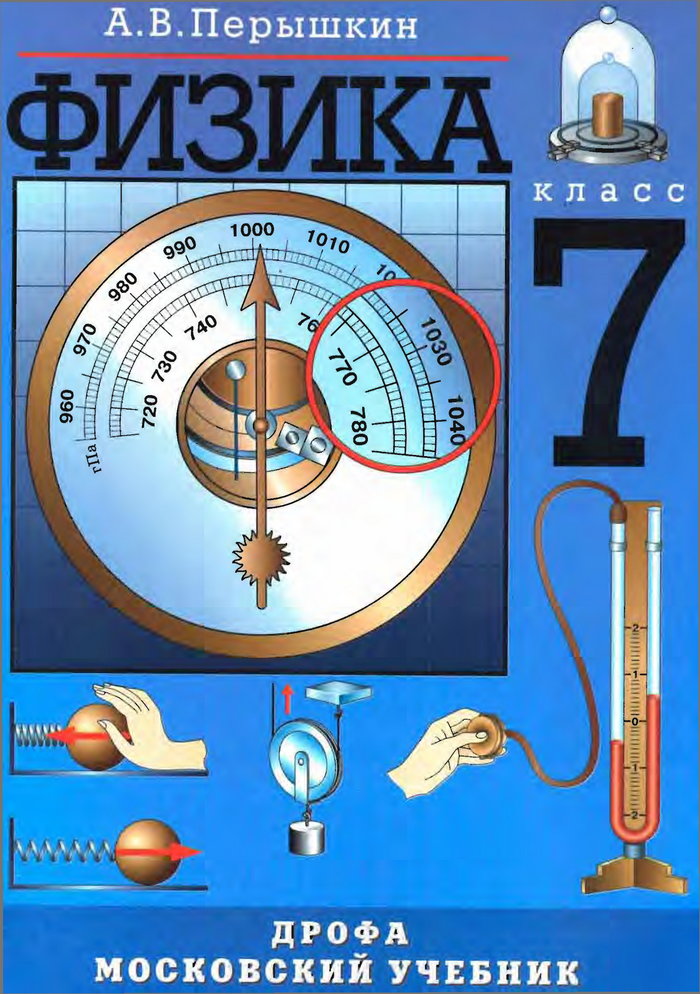 Перышкин А.В.
85%
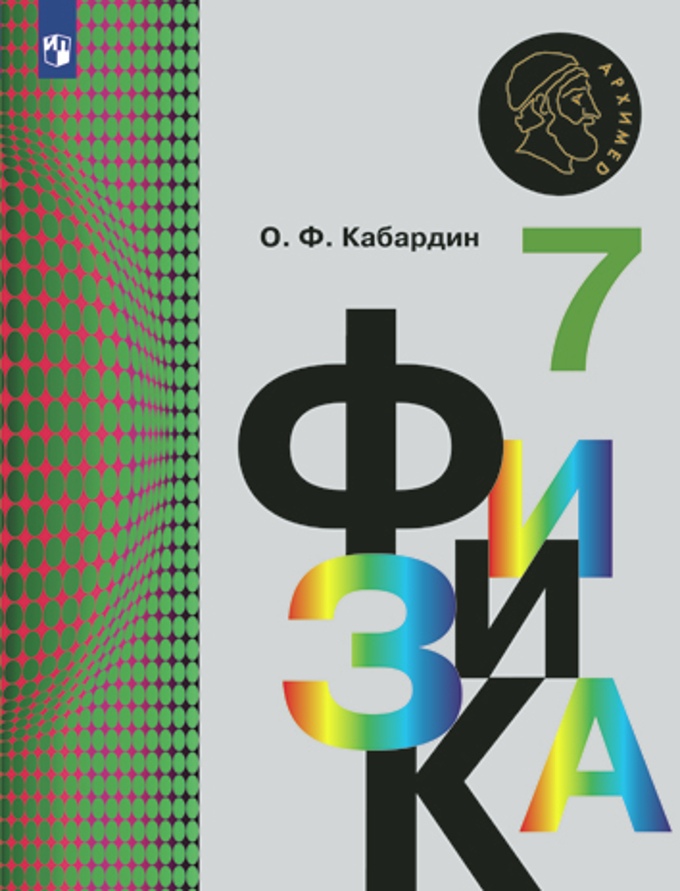 Кабардин О.Ф.
10%
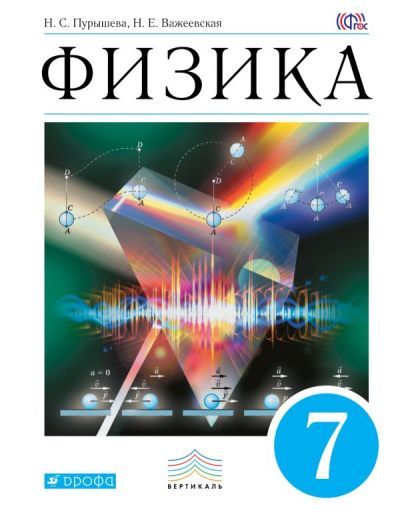 Пурышева Н.С., Важеевская Н.Е. и др. 
11%
15
География (средняя школа)
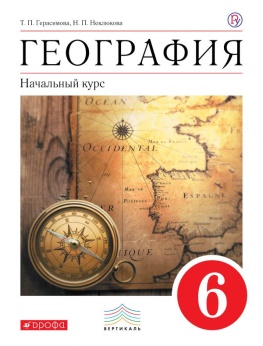 Каждой из представленных УМК пользовалось около 20% педагогов. Практически все самые используемые учебники по географии были исключены
Герасимова Т.П., Неклюкова Н.П. 
Линия УМК География. 
"Классическая линия" (5-9)
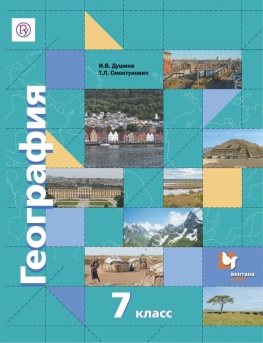 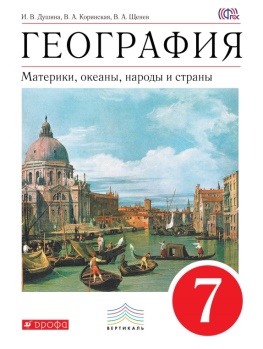 Линия УМК В. П. Дронова. 
География (Роза ветров) (5-9)
Линия УМК В. П. Дронова.
 География (5-9)
16
Химия (средняя школа)
Учебником Габриелян пользуются практически половина опрошенных учителей. Однако он был исключен из ФПУ в 2018 г.
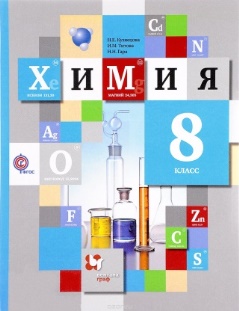 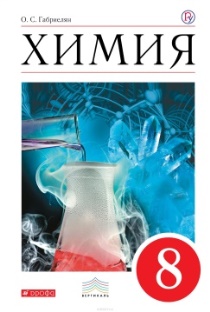 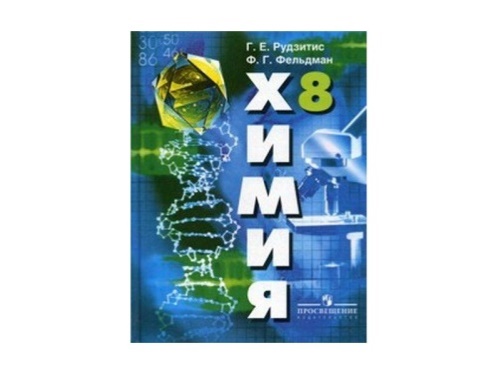 Рудзитис Г.Е.,Фельдман Ф.Г 
37%
Кузнецова Н.Е.,Титова И.М., Гара Н.Н
11%
Габриелян О.С.

49%
17
История России
(средняя школа)
42% учителей продолжают преподавать историю по учебнику, исключенного из перечня еще в 2015г.  При этом он остается самым используемым среди других  пособий, которые были исключены из нового ФПУ.
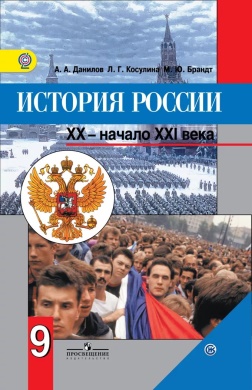 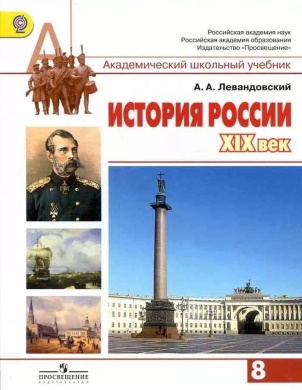 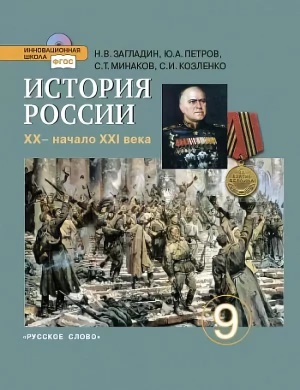 УМК по истории России Данилова А.А., Косулиной Л.Г.  
42%*
УМК под редакцией Сахарова А.Н. 
15%
Загладин Н.В., Петров Ю.А., и др.
14%
18
*исключен из ФПУ в 2015 году
Информатика (старшая школа)
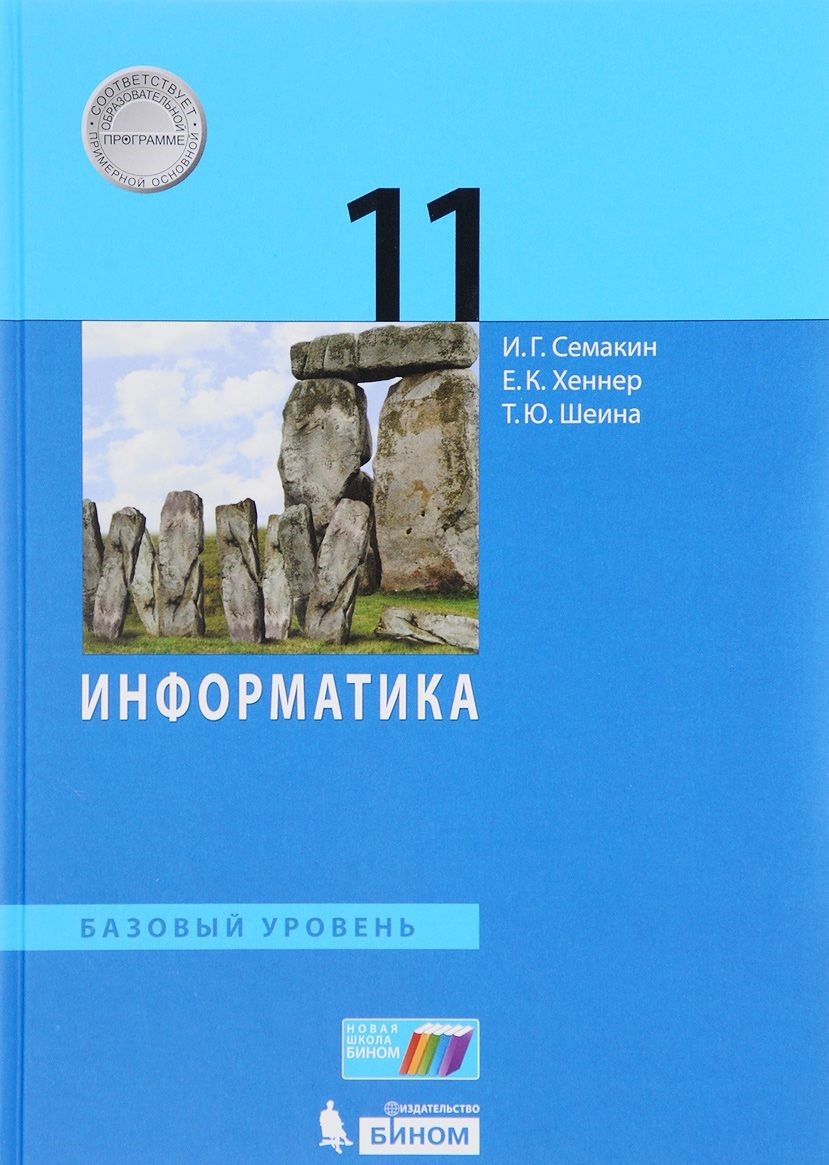 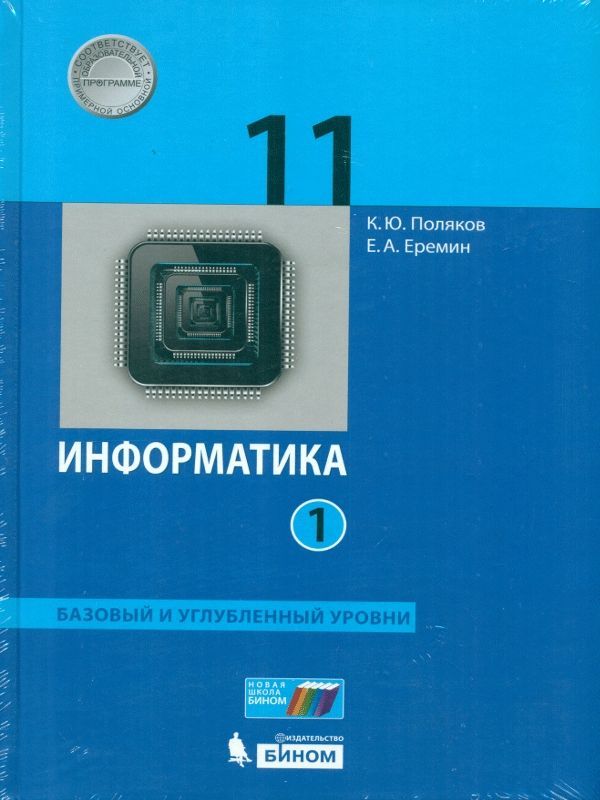 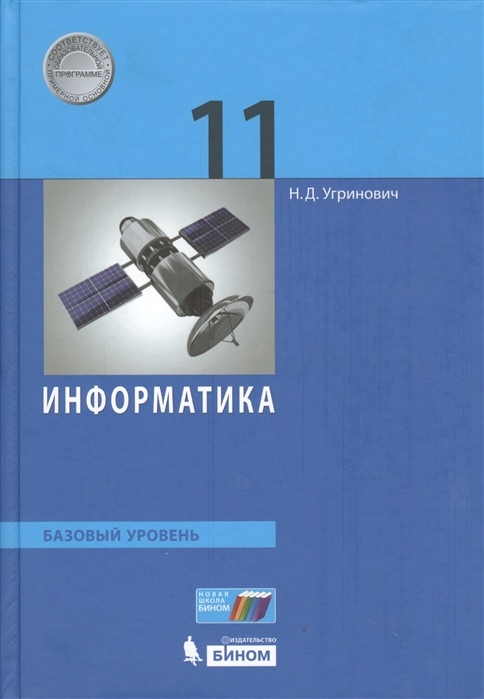 Поляков К.Ю., Еремин Е.А. 
41%
Угринович Н.Д.
17%
Семакин И.Г., Хеннер Е.К., Шеина Т.Ю. 
46%
19
Русский язык (старшая школа)
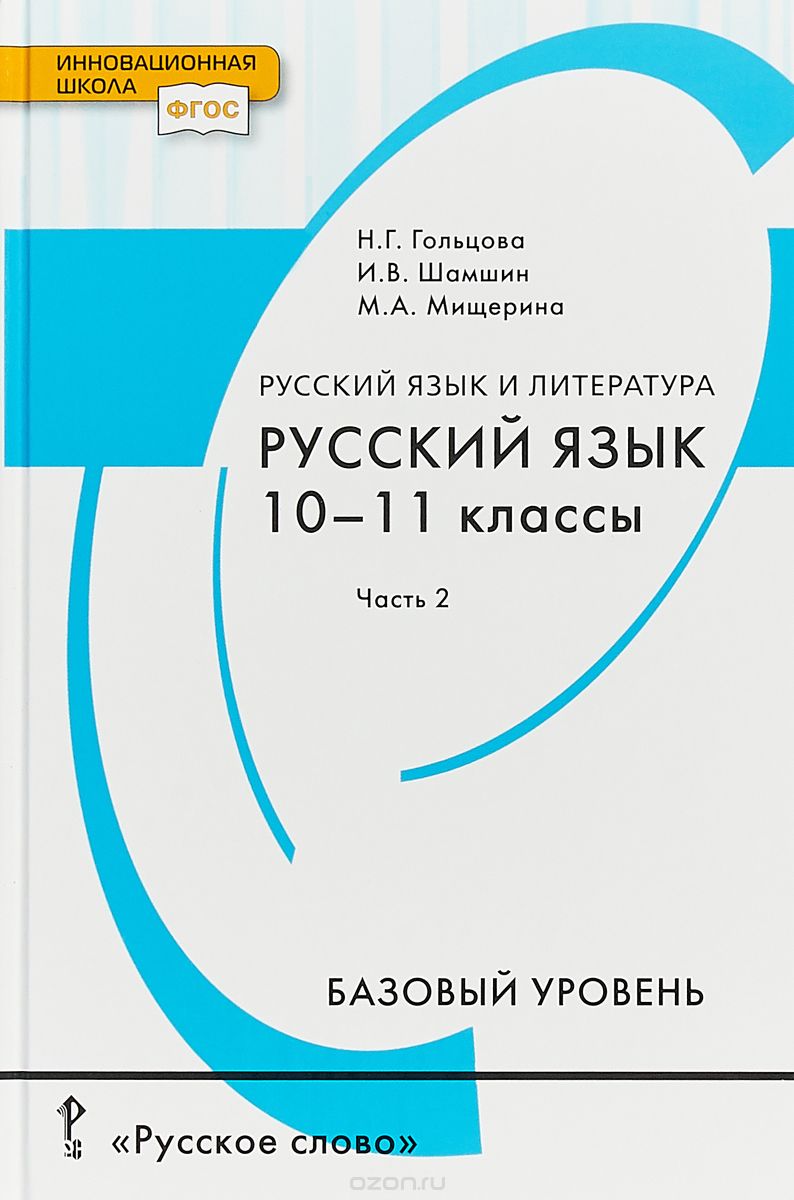 Гольцова Н.Г., 
Шамшин И.В., 
Мищерина М.А.
48%
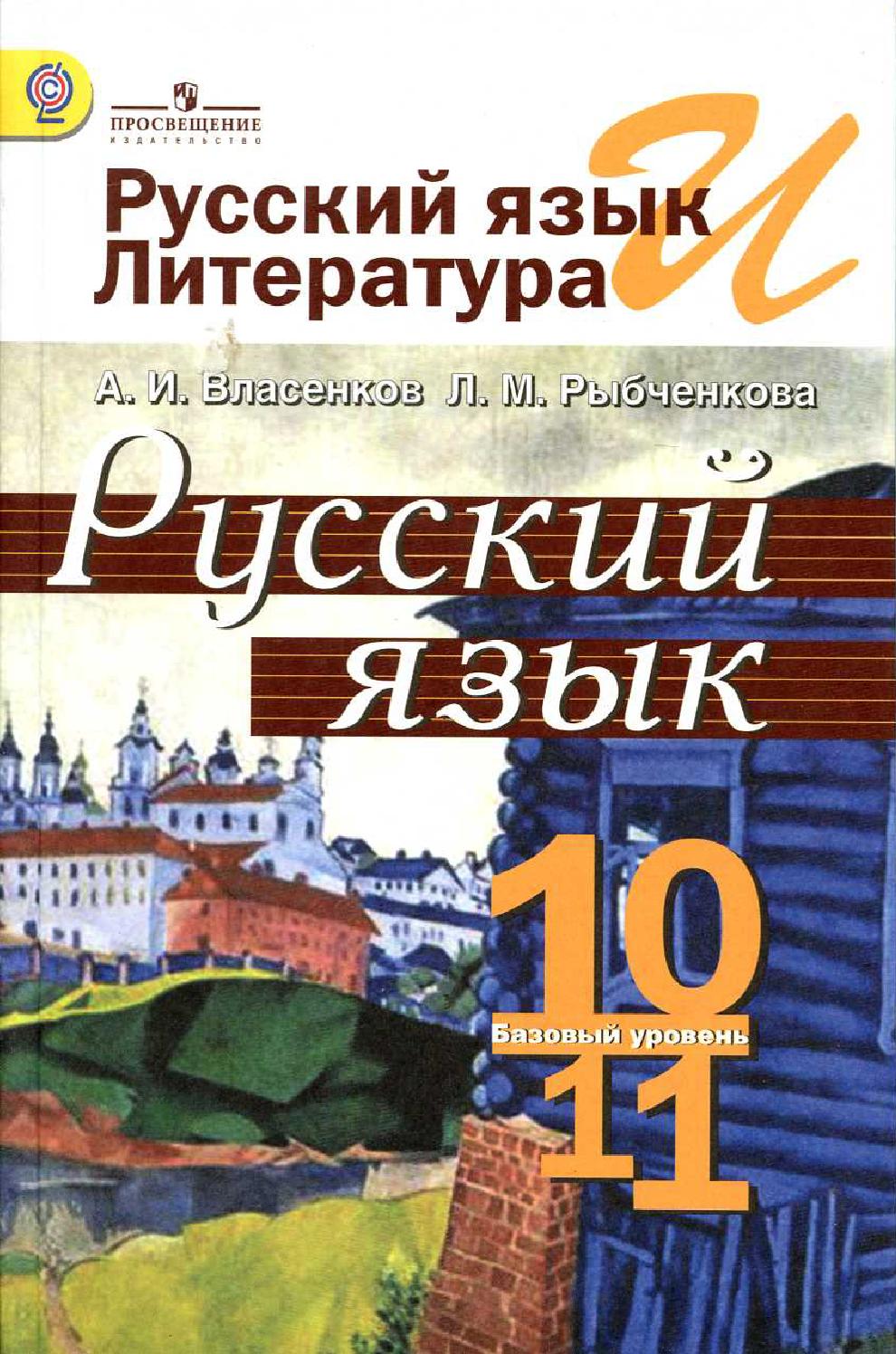 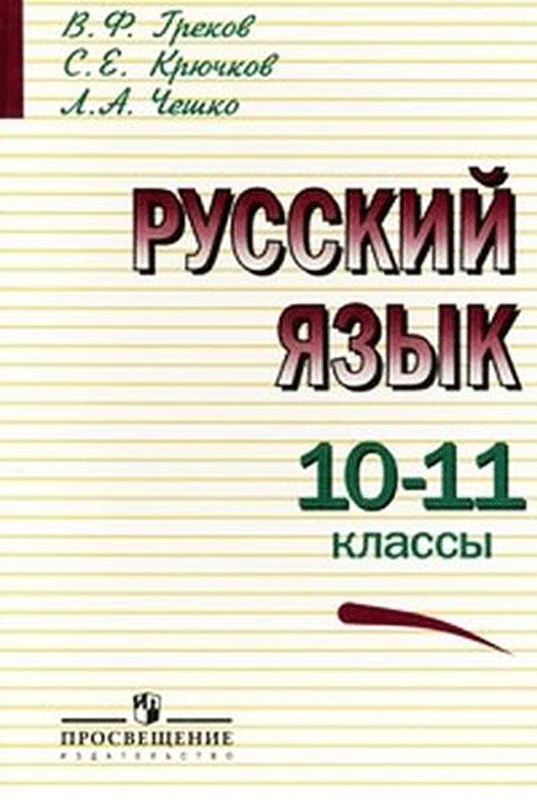 Греков В.Ф., 
Крючков С.Е., 
Чешко Л.А.
24%
Власенков А.И., 
Рыбченкова Л.М.
24%
20
География (старшая школа)
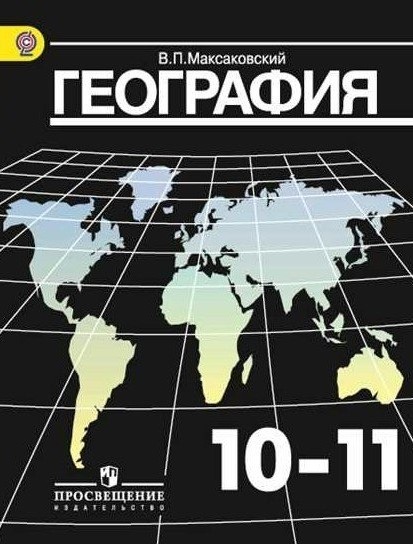 Максаковский В.П. 
55%
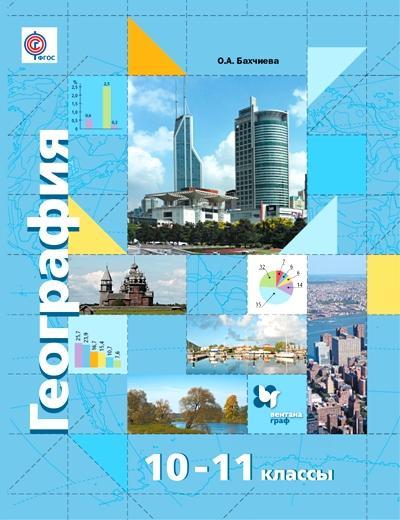 Бахчиева О.А. / Под ред. Дронова В.П.
18%
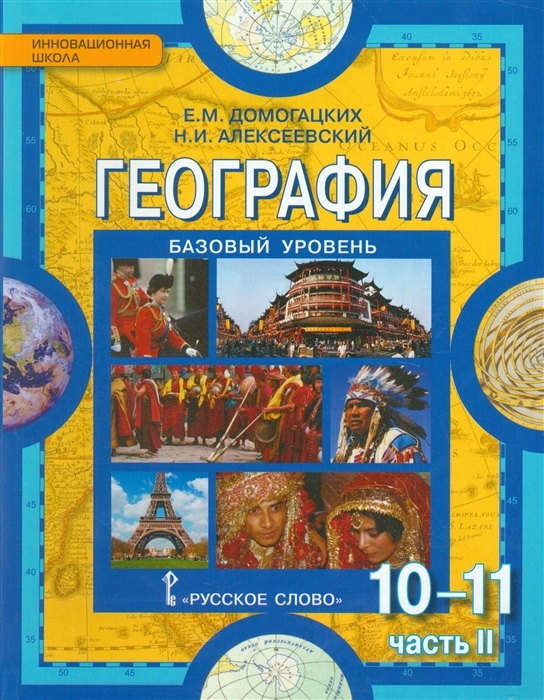 Домогацких Е.М., 
Алексеевский Н.И.
24%
21
Английский язык (старшая школа)
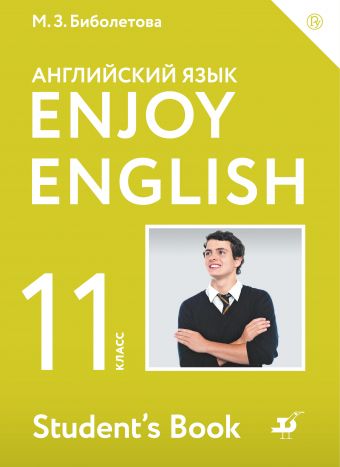 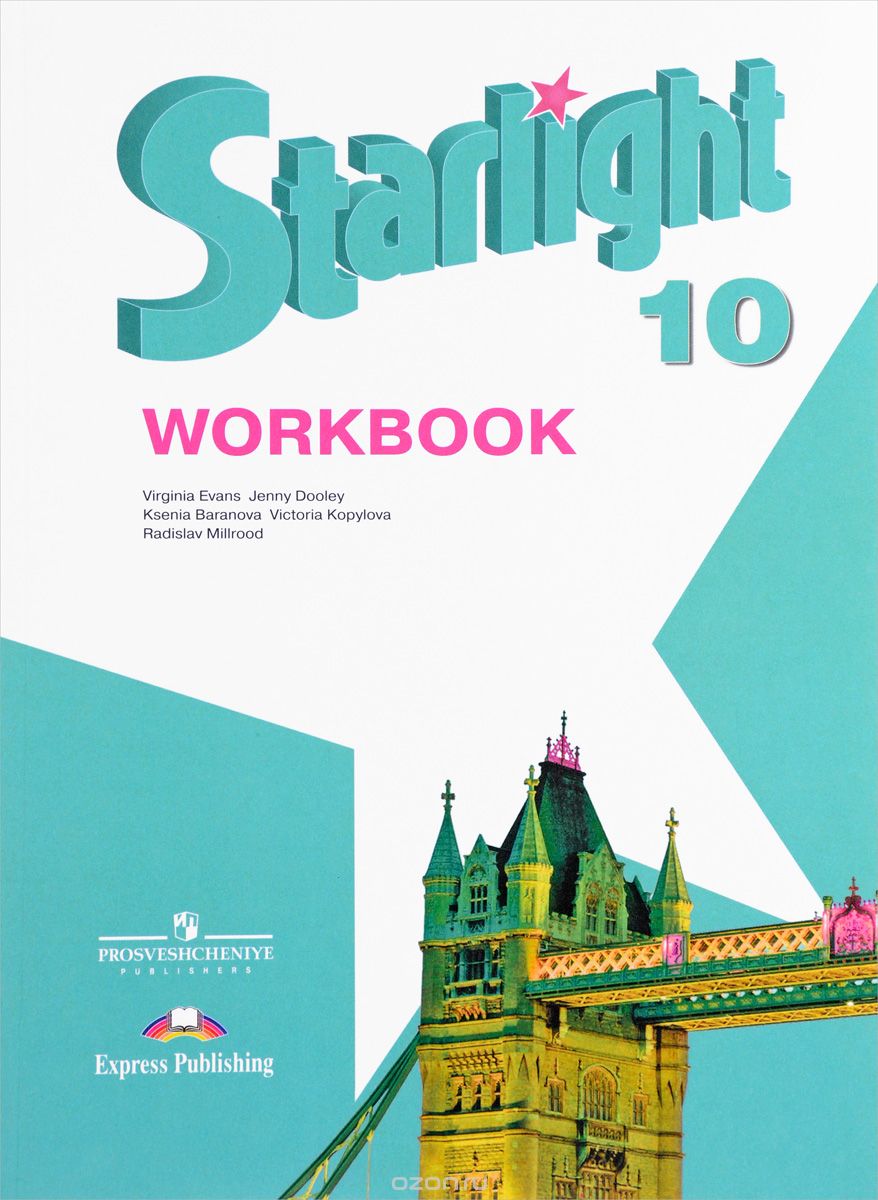 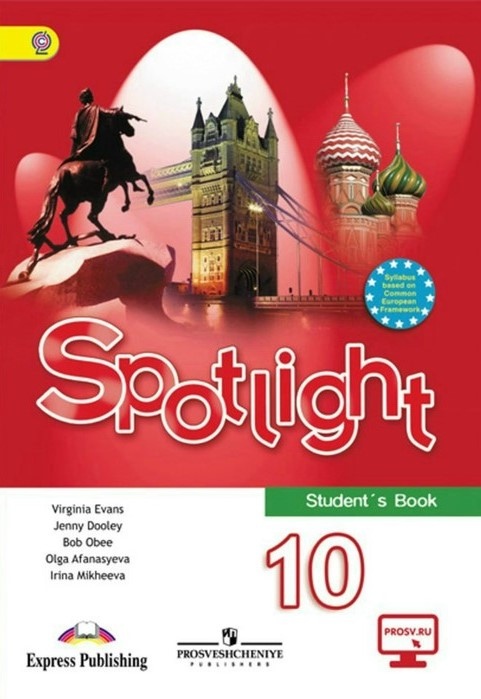 Афанасьева О.В., Дули Д., 
Михеева И.В. и др. 
47%
Биболетова М.З., 
Бабушис Е.Е., 
Снежко Н.Д. 
14%
Баранова К.М., Дули Д., Копылова В.В. и др.
10%
22
Учителя продолжают пользоваться теми учебниками, к которым привыклиСамые популярные у учителей учебники по химии, географии, истории в средней школе в федеральном перечне не присутствуют
23
Спасибо!
Проектно-учебная лаборатория образовательной и молодежной журналистики 
НИУ ВШЭ
24